CMS Cross Country Trail
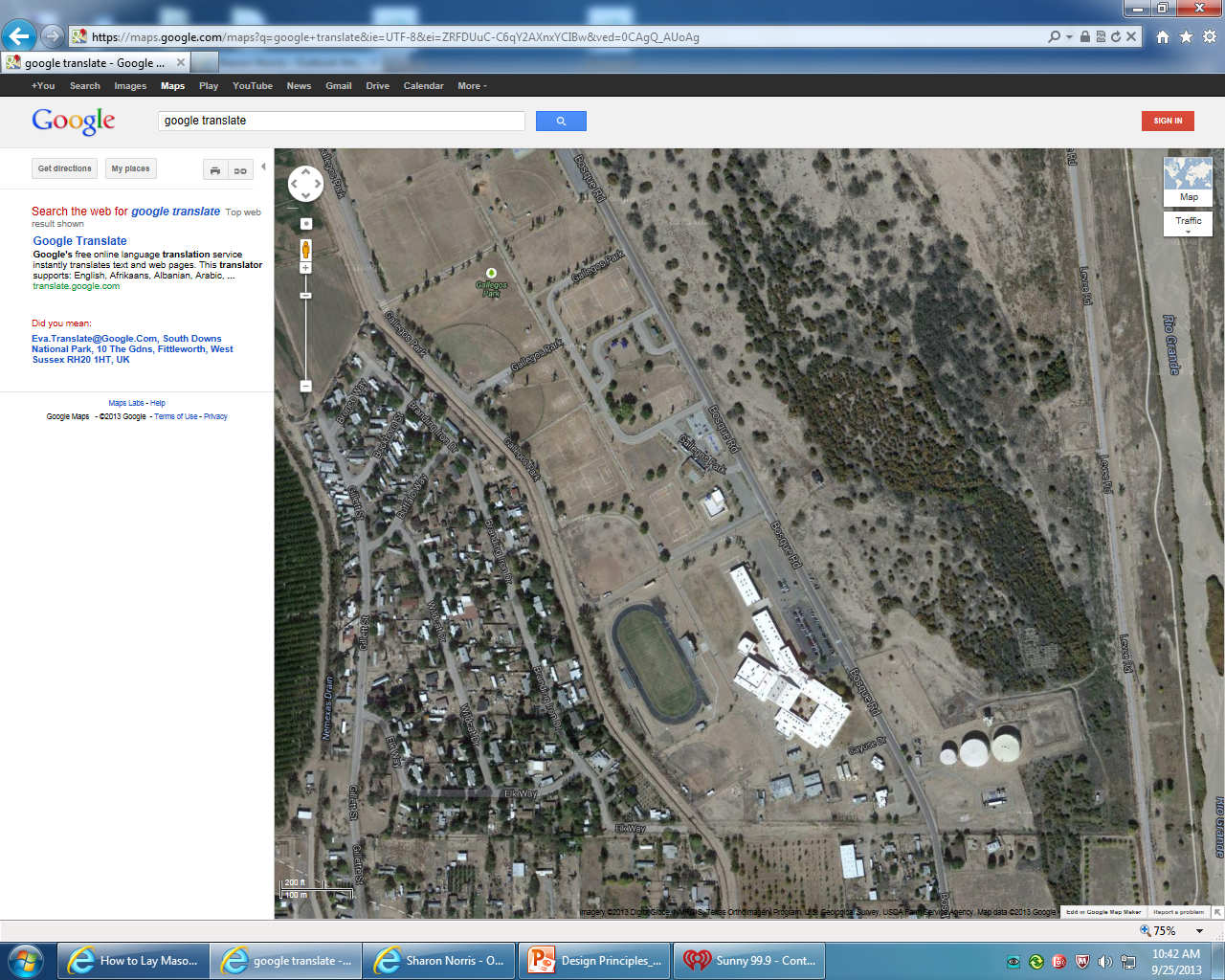 Water Tower
Road
Swimming Pool
Soccer Fields
Spectator Parking
Bus Parking
Spectator Parking
Bosque Rd
F
S
Alley
Canal